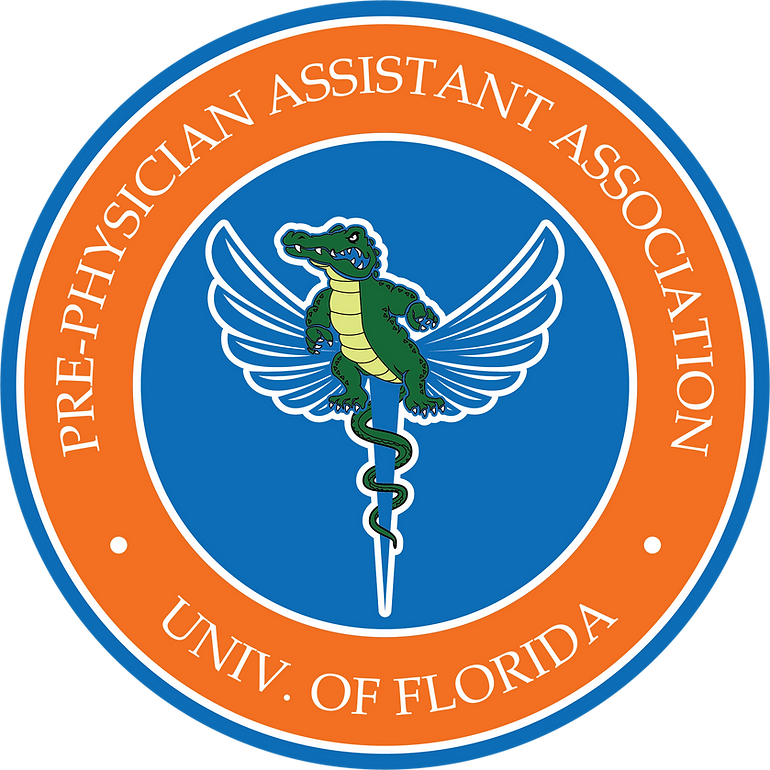 Travis Grant, MS, PA-CAssistant ProfessorAssociate Clinical DirectorUF School of PA Studies
8/29/22
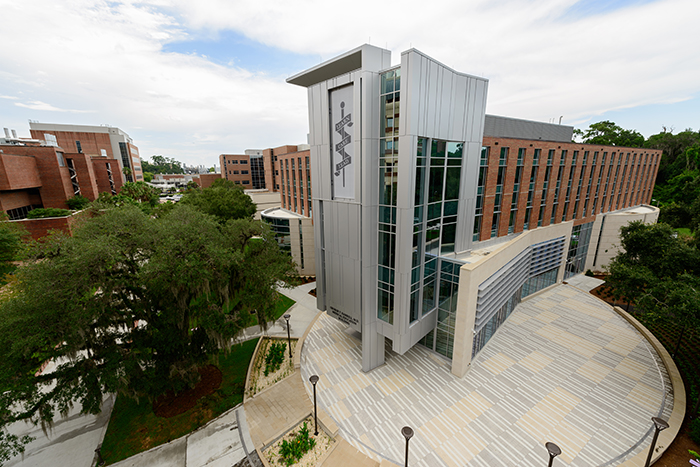 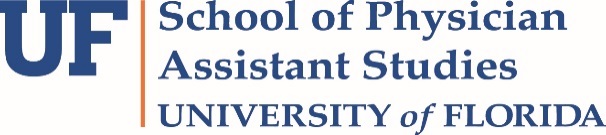 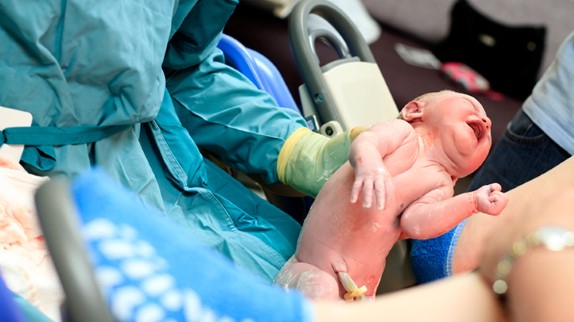 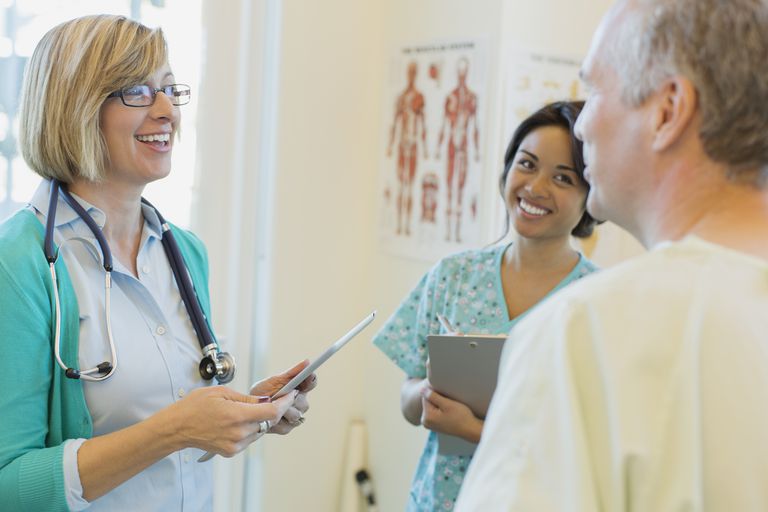 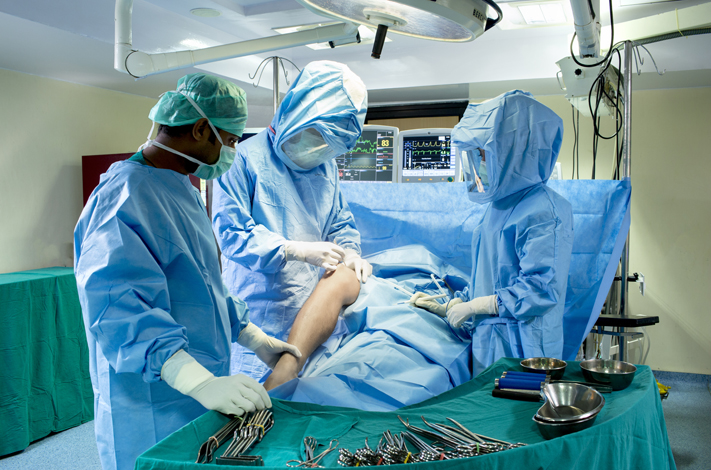 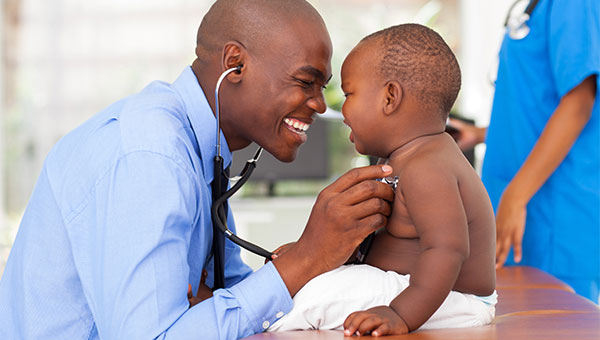 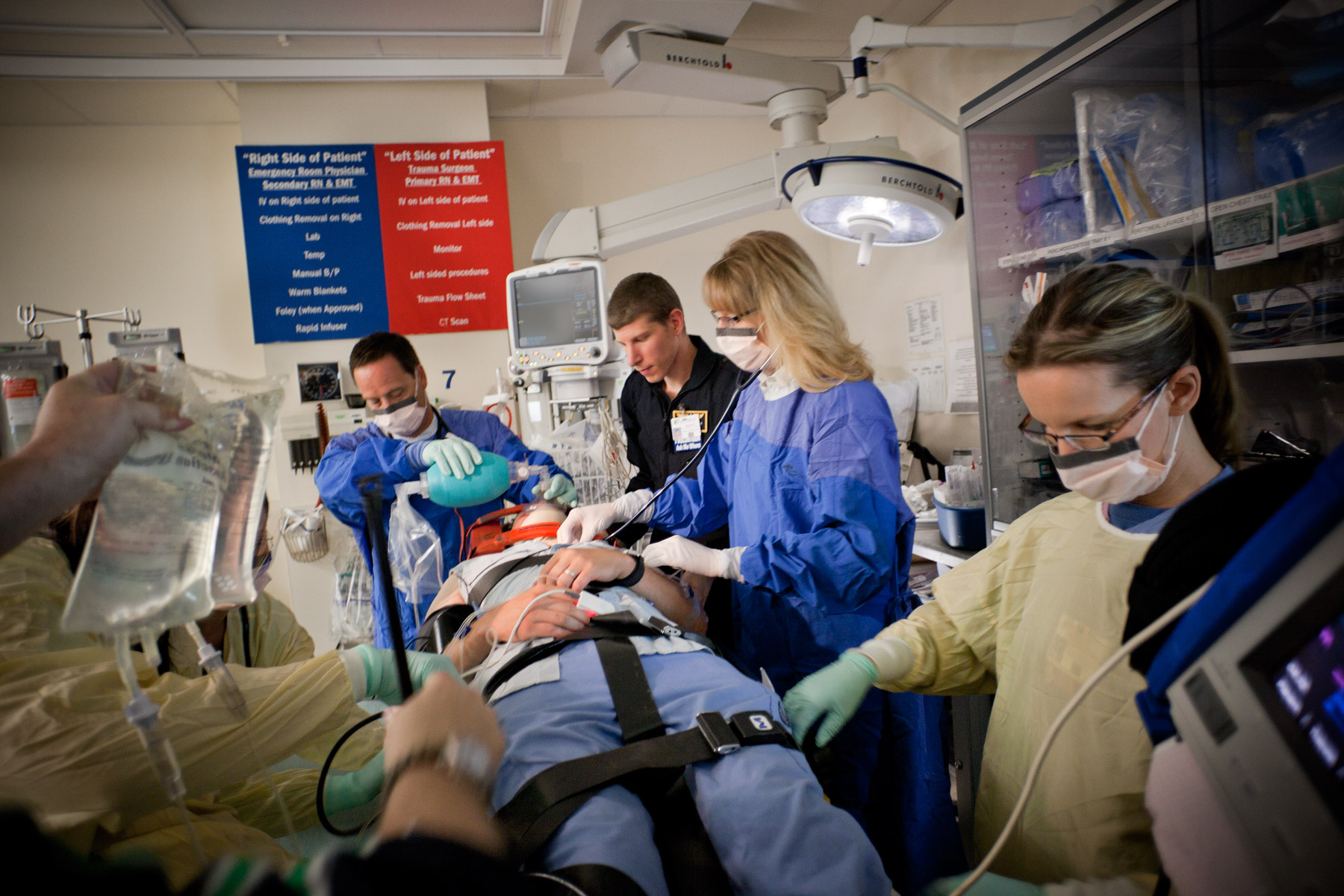 History of the Physician Assistant Profession
1960’s:  Uneven distribution of primary care physicians

Idea of “midlevel providers” from the ranks of military Corpsmen returning from Vietnam



1965:  Initial PA curriculum based on fast-tracking WWII doctor-training
Dr. Eugene Stead
Duke University
1ST PA CLASS FORMED 57 YEARS AGO
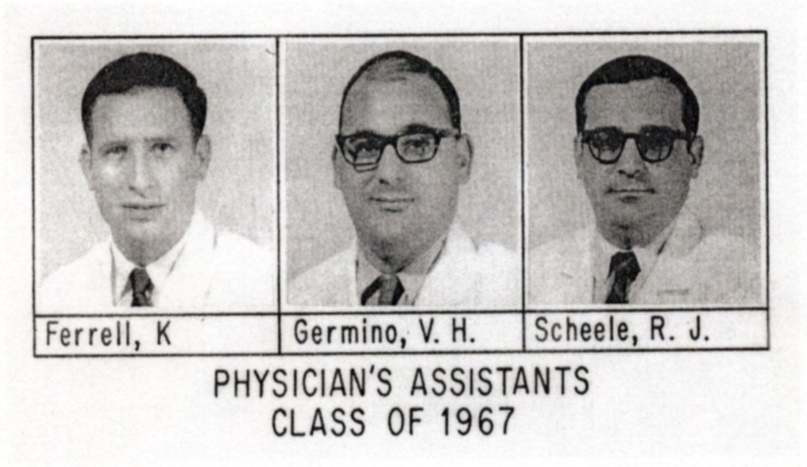 [Speaker Notes: Corpsmen didn’t have comparable civilian employment available in the US]
PA Profession - 50 years later -
2021: #1 Best Health Care Job and #1 Best Job (US News & World report)

2018: PA degree 8th Best Master’s Degree for jobs (Forbes)

For health care occupations 2014 – 2024: PA profession w/ high expected rate of growth (30%) (Monster.com)
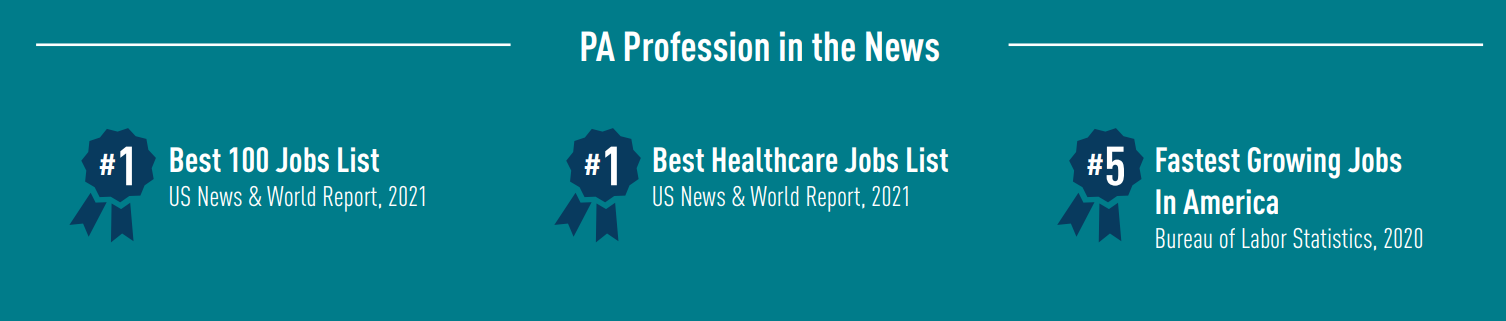 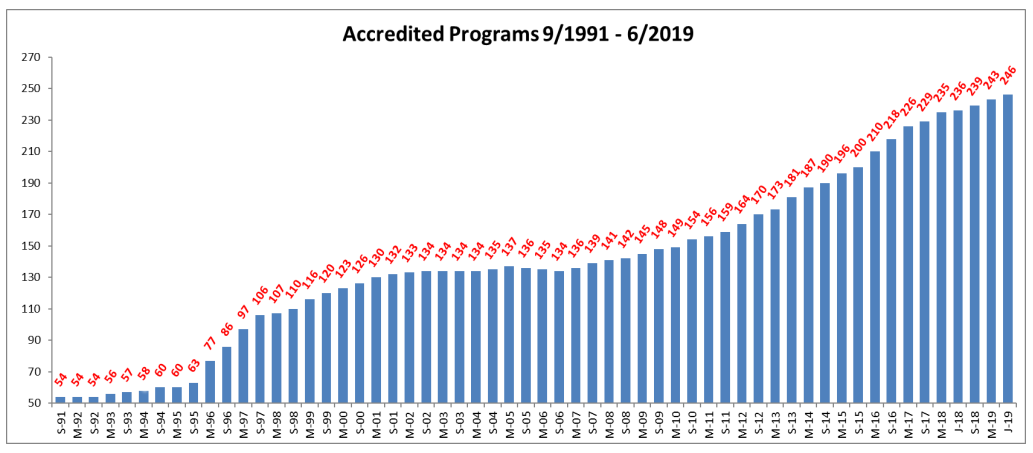 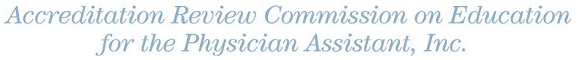 [Speaker Notes: Currently 287! 14 in FL, several provisional]
PAs . . .
What is a Physician Assistant?
Cost-effective medical model

Interdependent practice with physicians

National certification

State licensure

Collaborative member of interprofessional team
Care for new/existing patients in all settings
Hospital/nursing home
Clinic/office setting
Rural/Health departments
Take med histories/conduct physical exams
Order/interpret tests
Diagnose and treat
Prescribe
Perform minor procedures
1st Assist in surgery
Counsel
[Speaker Notes: Collaborative member of HC team:  PA provides services traditionally provided by the physician
Scope of practice varies by setting, specialty, and responsibilities delegated by physician partner
Settings for PA care/scope:  PAs perform extensive range of medical services in nearly every med/surg specialty]
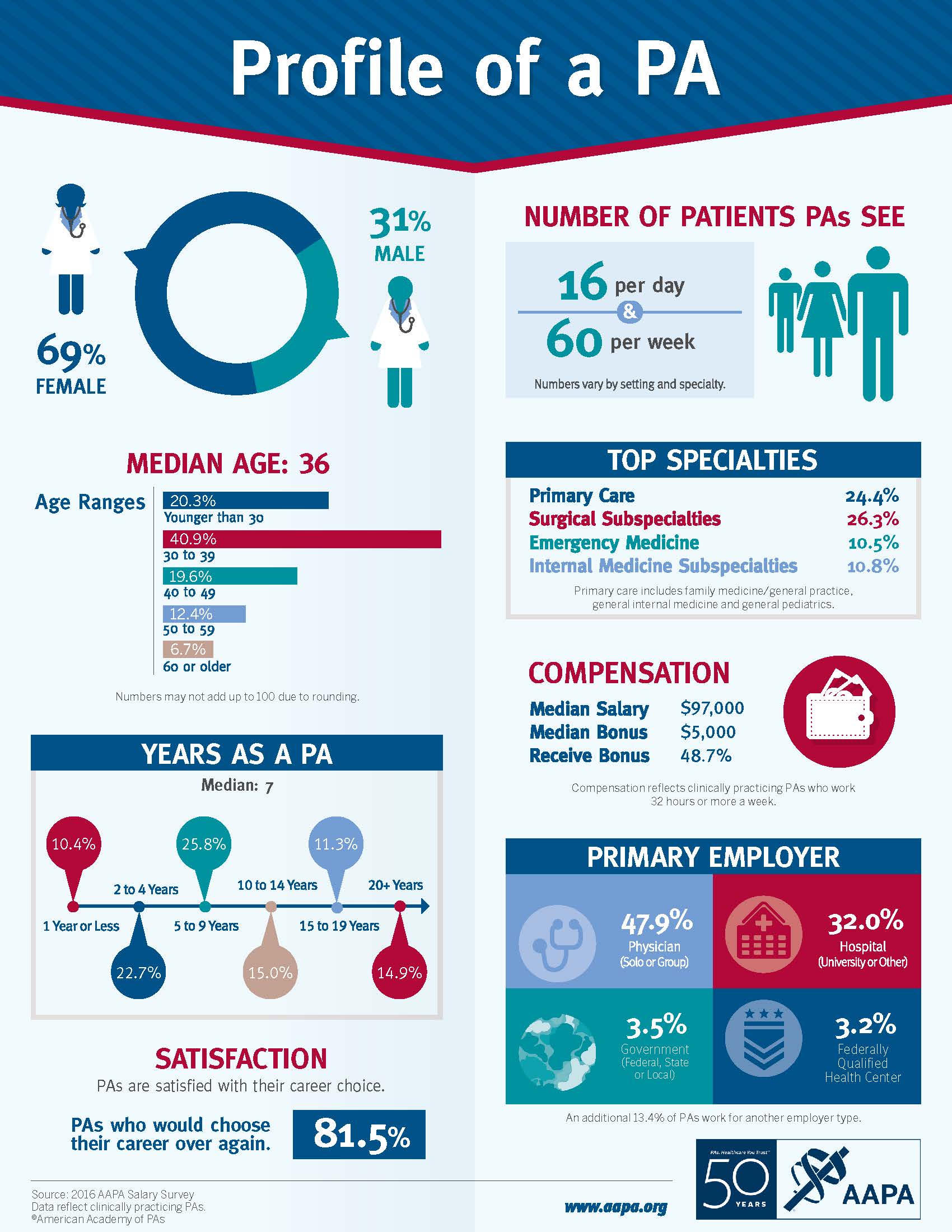 [Speaker Notes: Median salary now closer to 115K, new graduate around 100k]
What Does It Take to Work as a PA?
Graduate from nationally accredited program
Pass boards: national certifying exam (PANCE)
State licensure to practice


Maintain state licensure to practice
100 hours CME every 2 years	
Pass boards: national recertification exam (PANRE) every 10 years
[Speaker Notes: all PAs must be nationally certified (pass boards) to be licensed in their state
All states require PAs to be licensed]
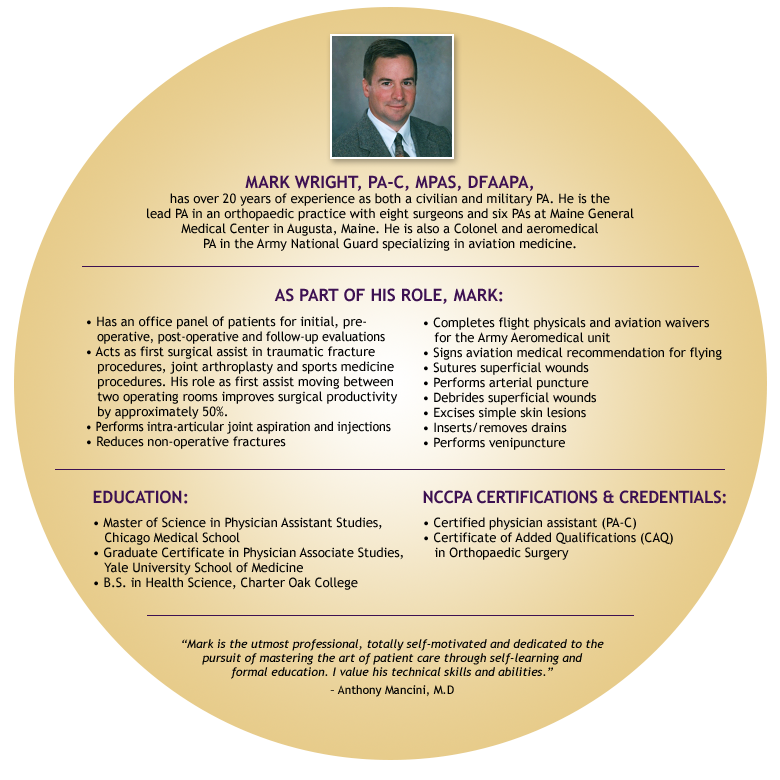 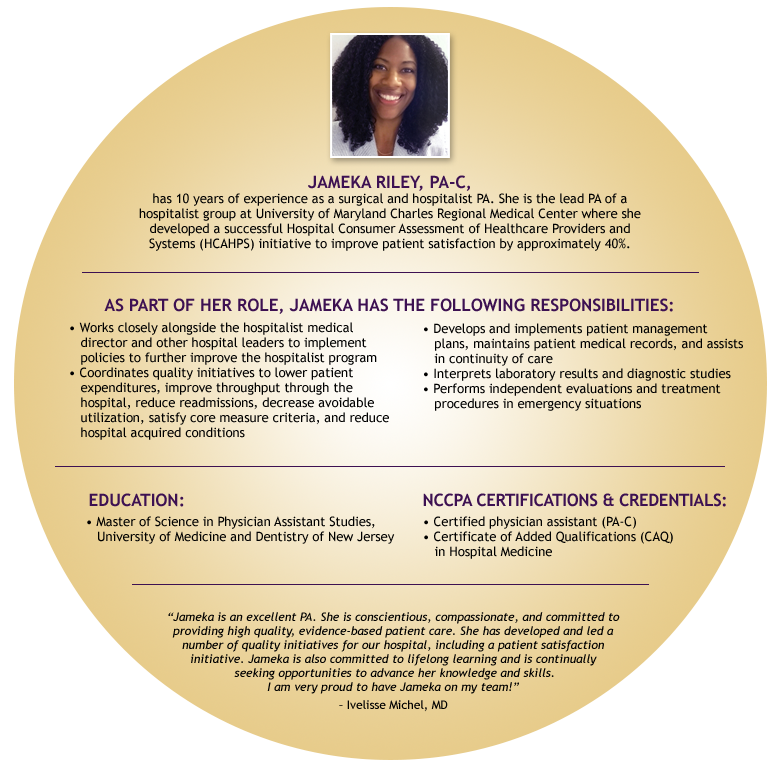 Read about more PAs and the exciting work they are doing!
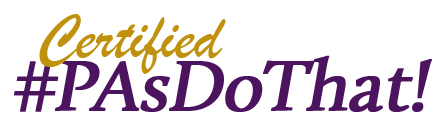 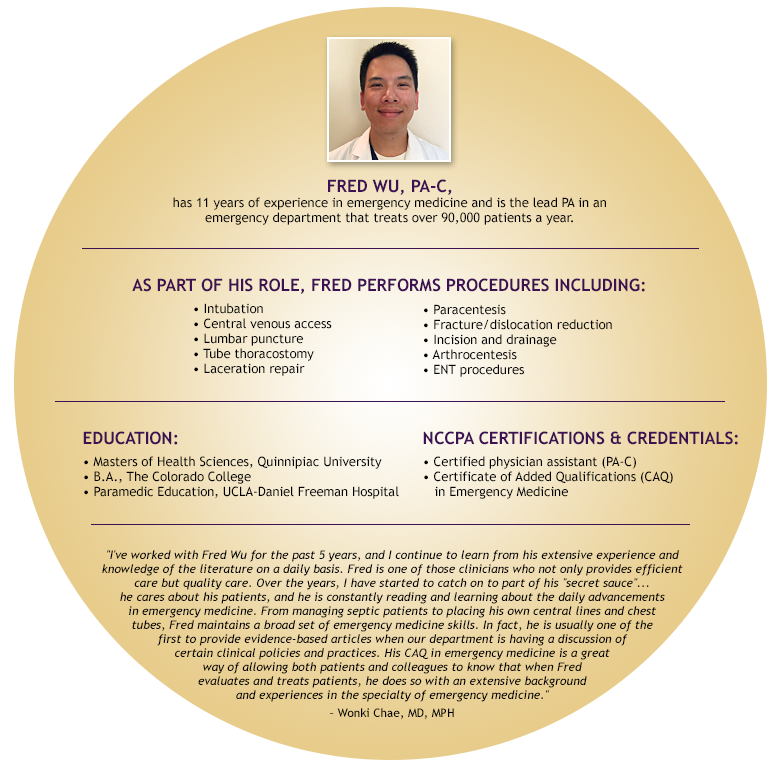 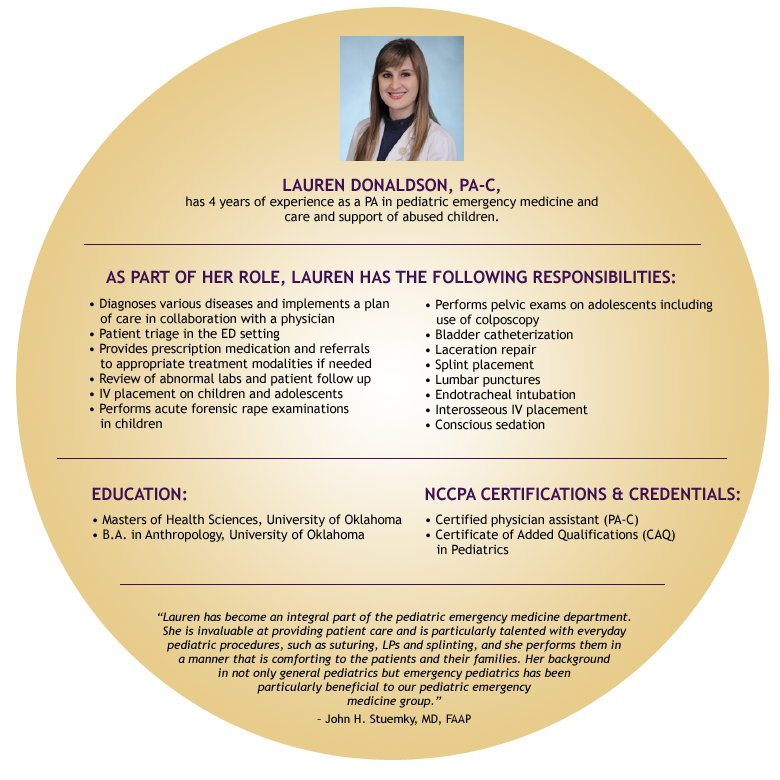 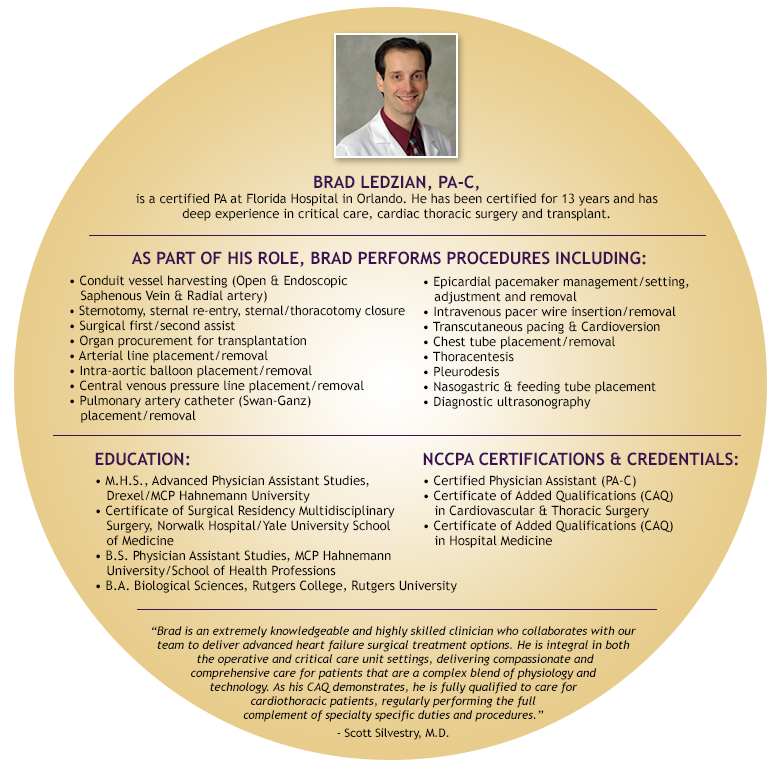 [Speaker Notes: Read about more PAs and the exciting work they are doing!
http://www.nccpa.net/pas-do-that]
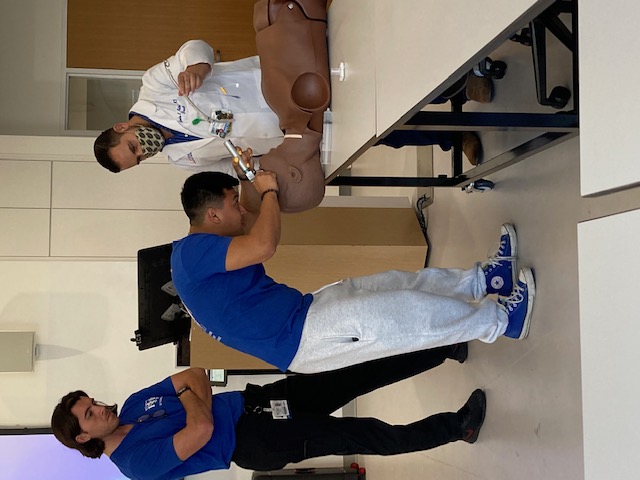 UF School of Physician Assistant Studies
Master’s Capstone Project
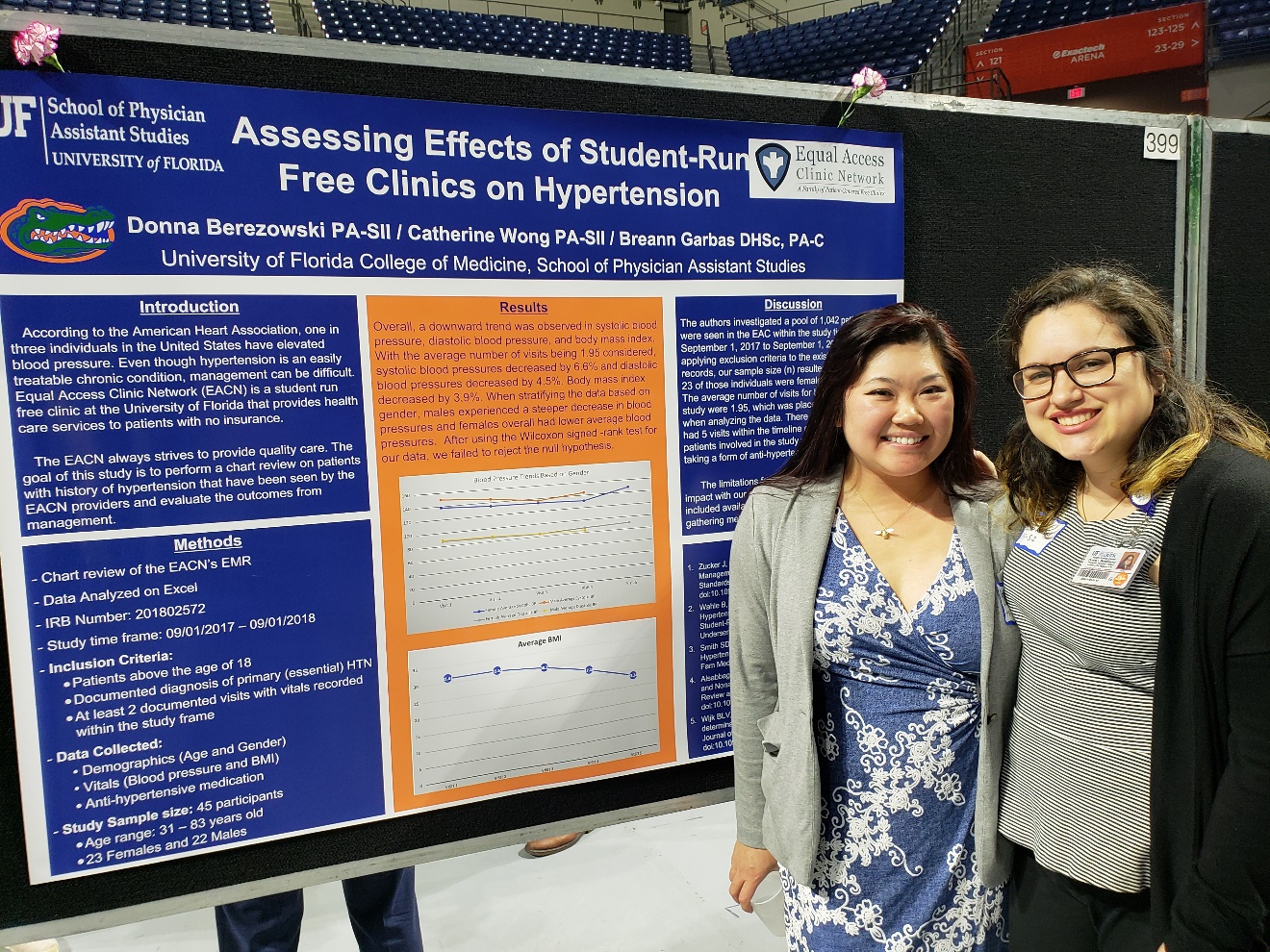 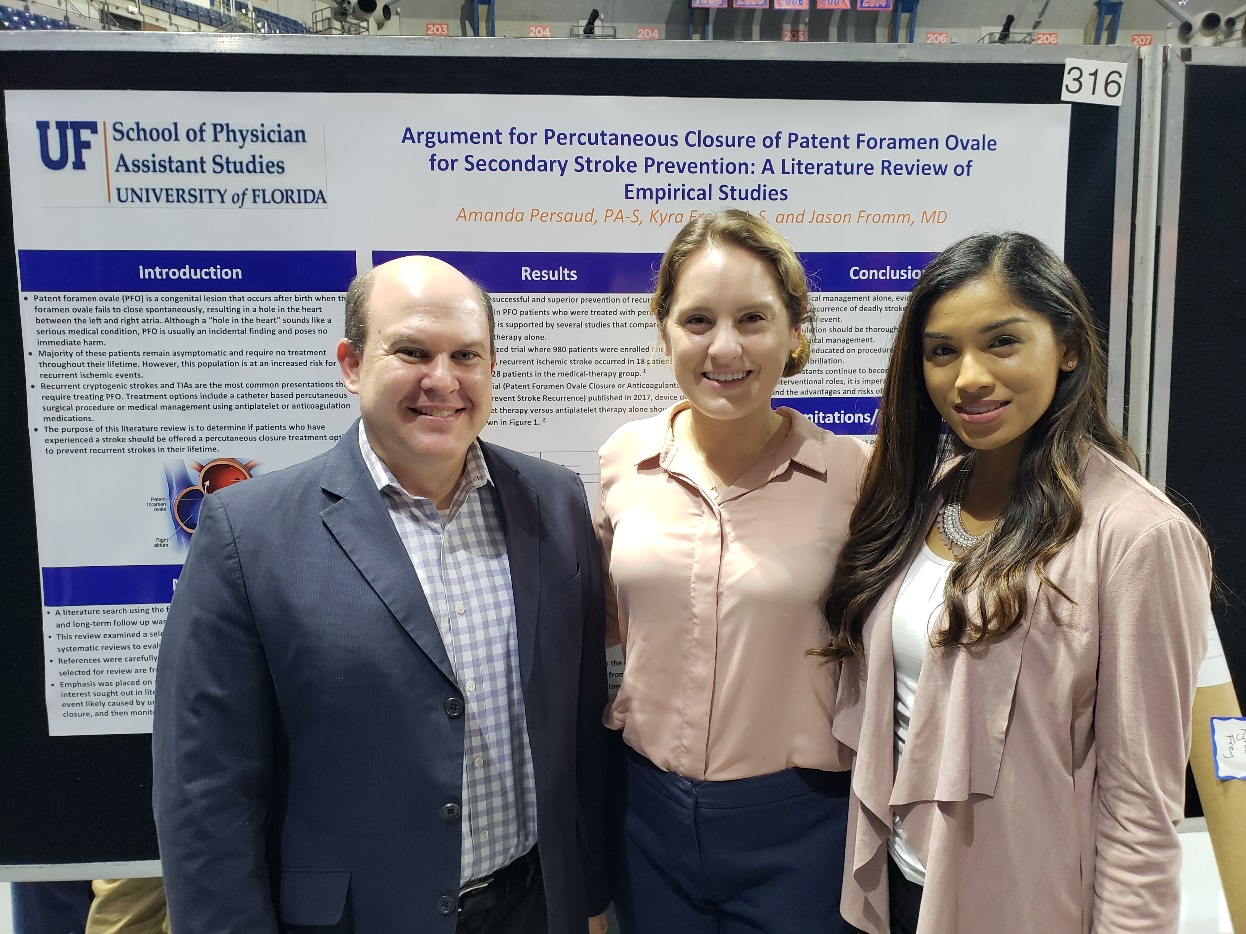 UF College of Medicine
Research Poster Session
February 19, 2019 
Exactech Arena
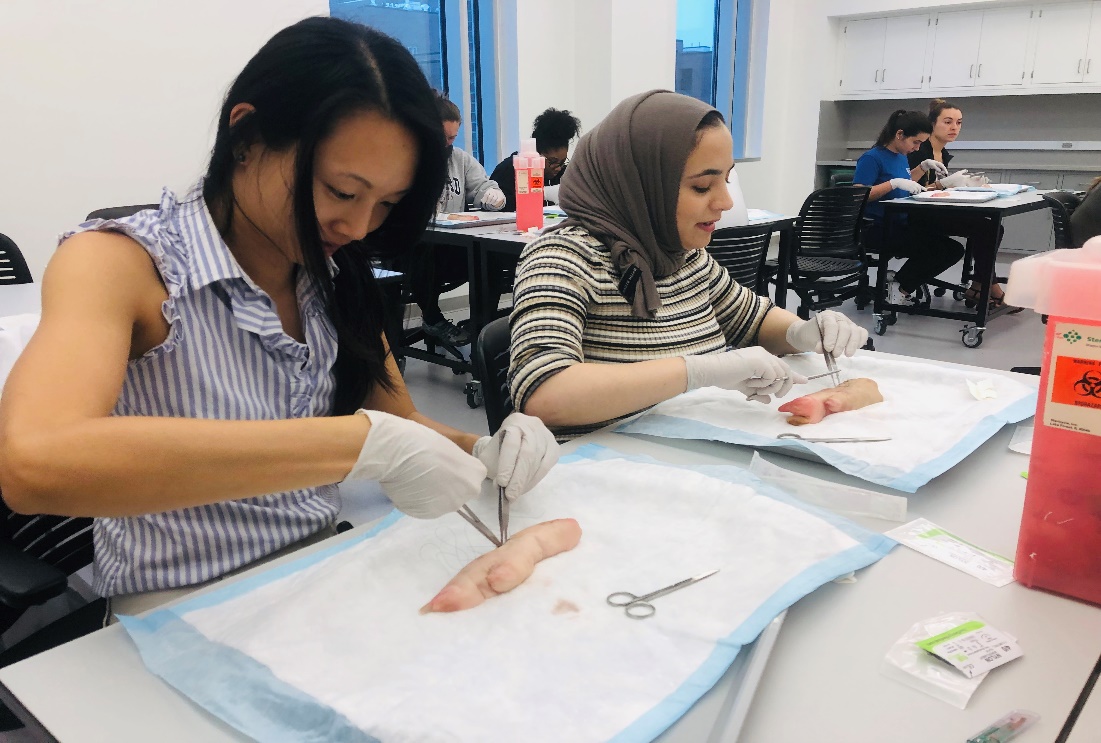 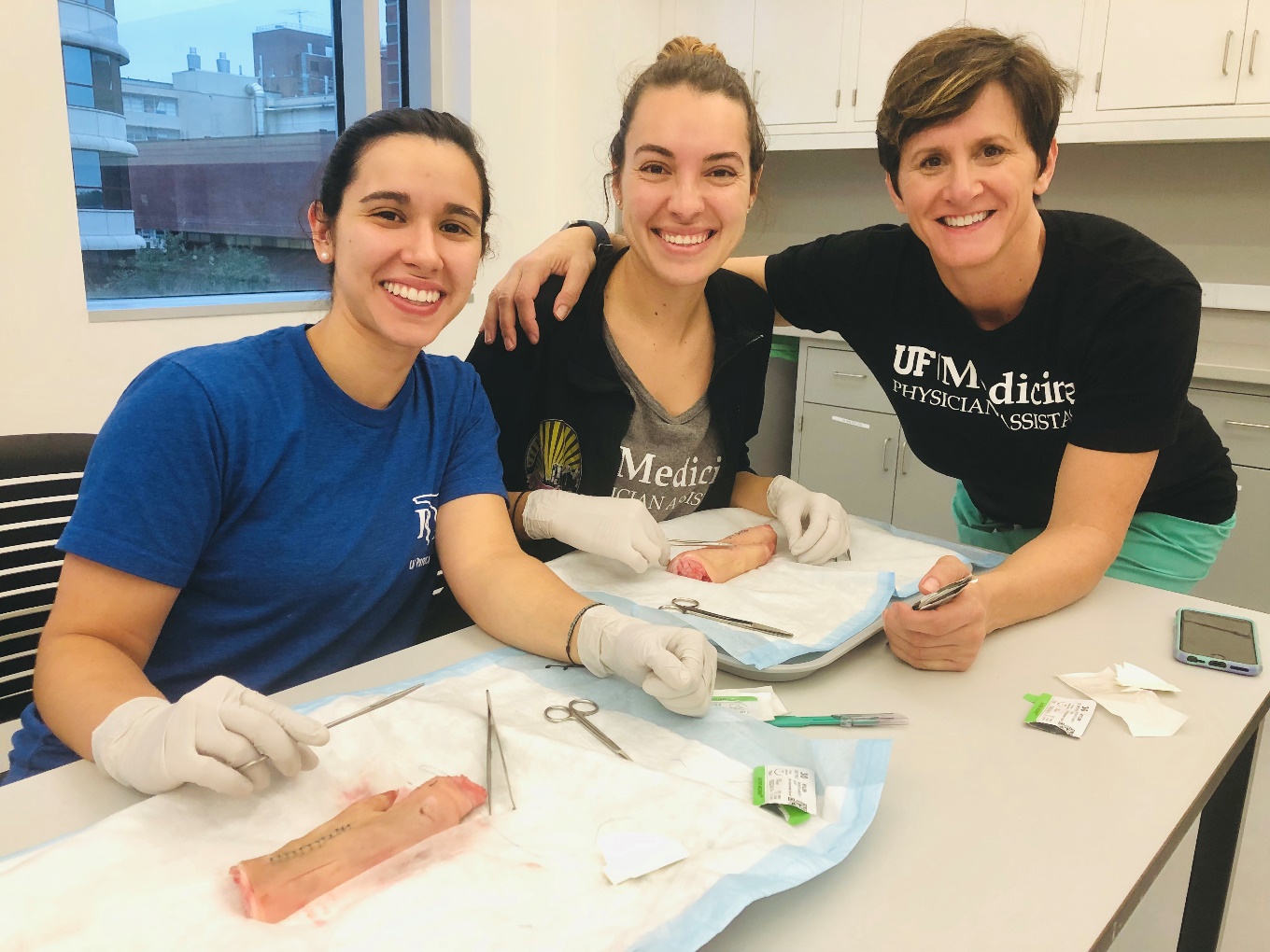 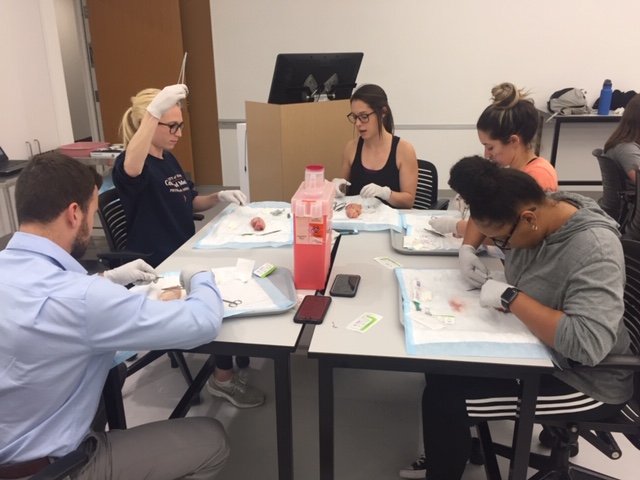 PA SURGERY CLUB
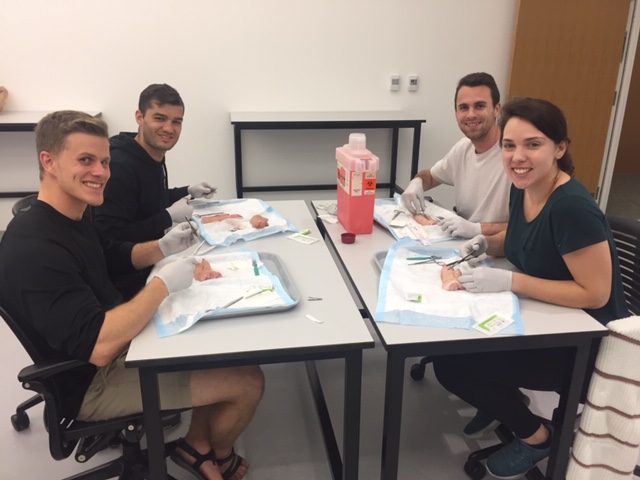 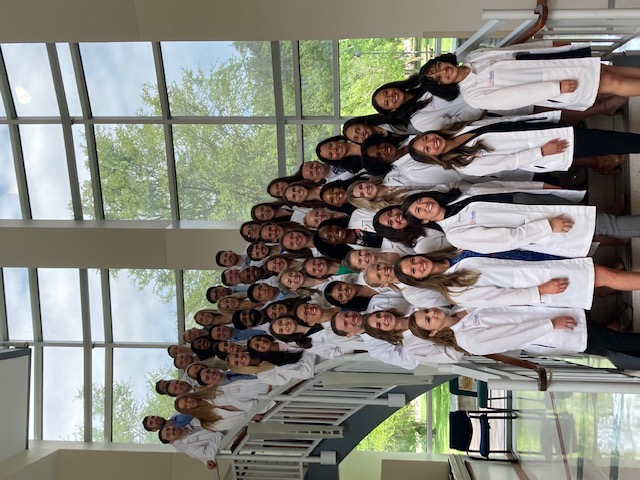 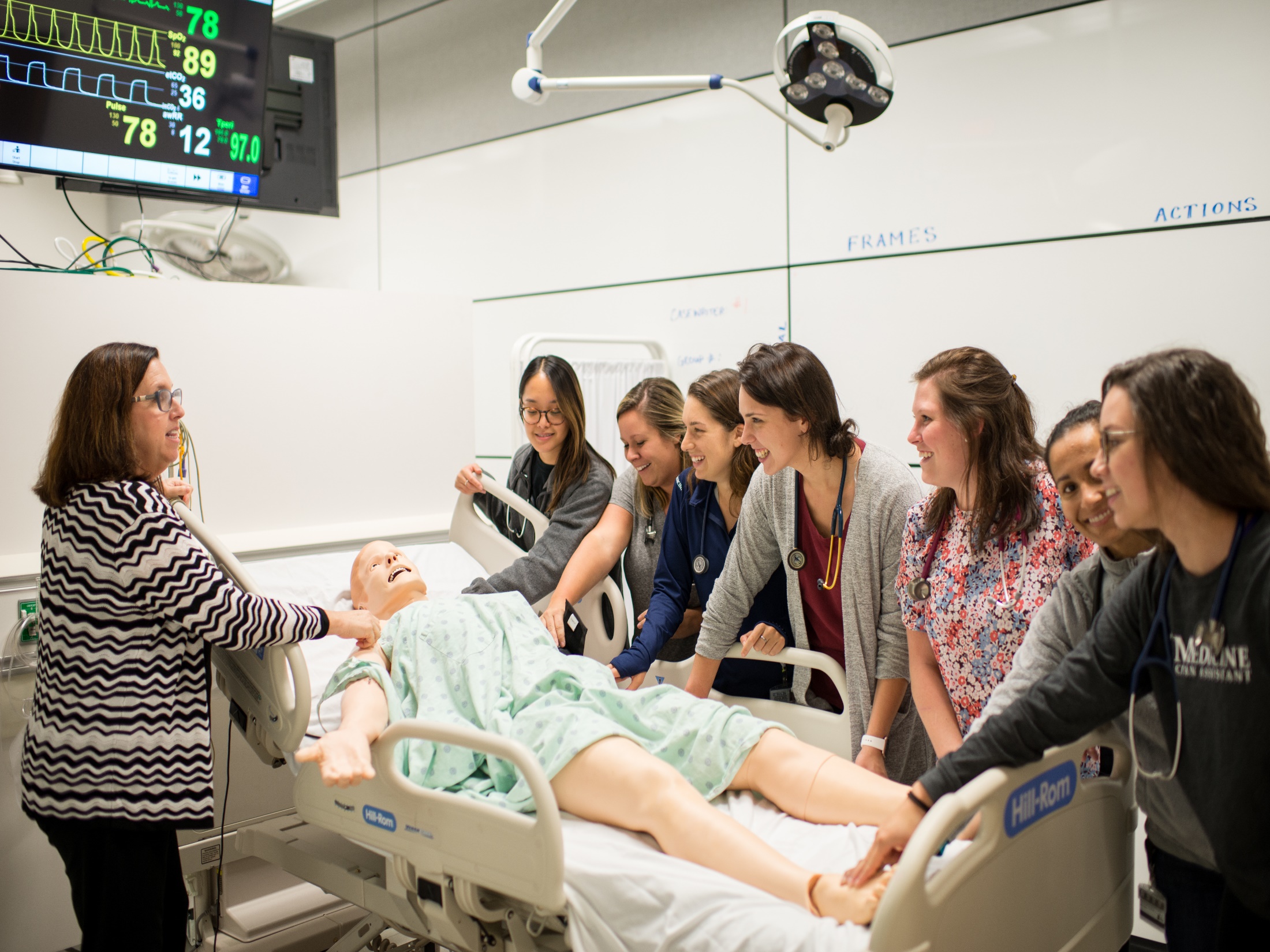 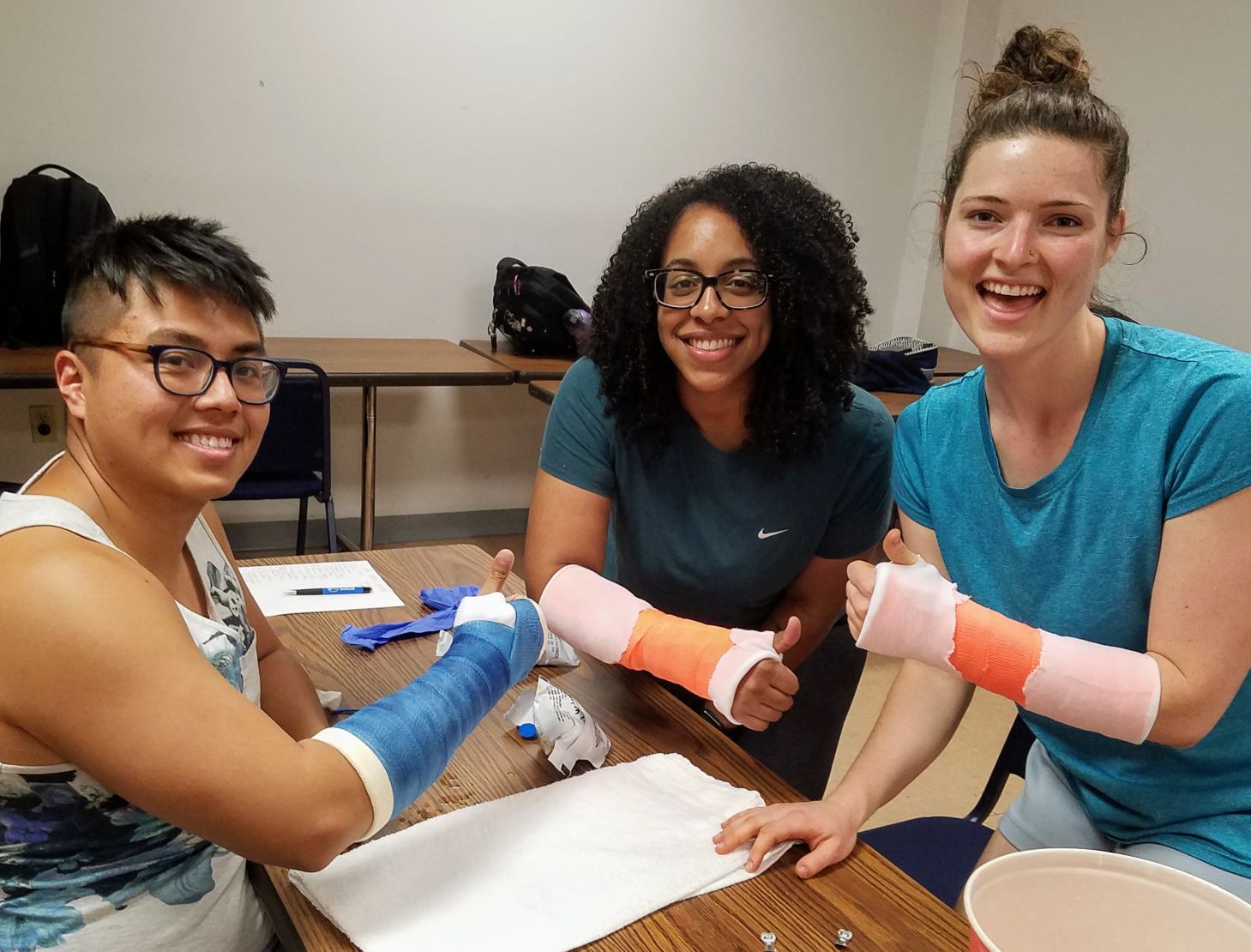 How Can I be Competitive for  PA School?
Experience valued. 
Direct patient care  

Health related experience/ PA shadowing

Leadership

Volunteerism
[Speaker Notes: Bachelors plus prereqs plus…]
Direct Patient Care (DPC) before PA school
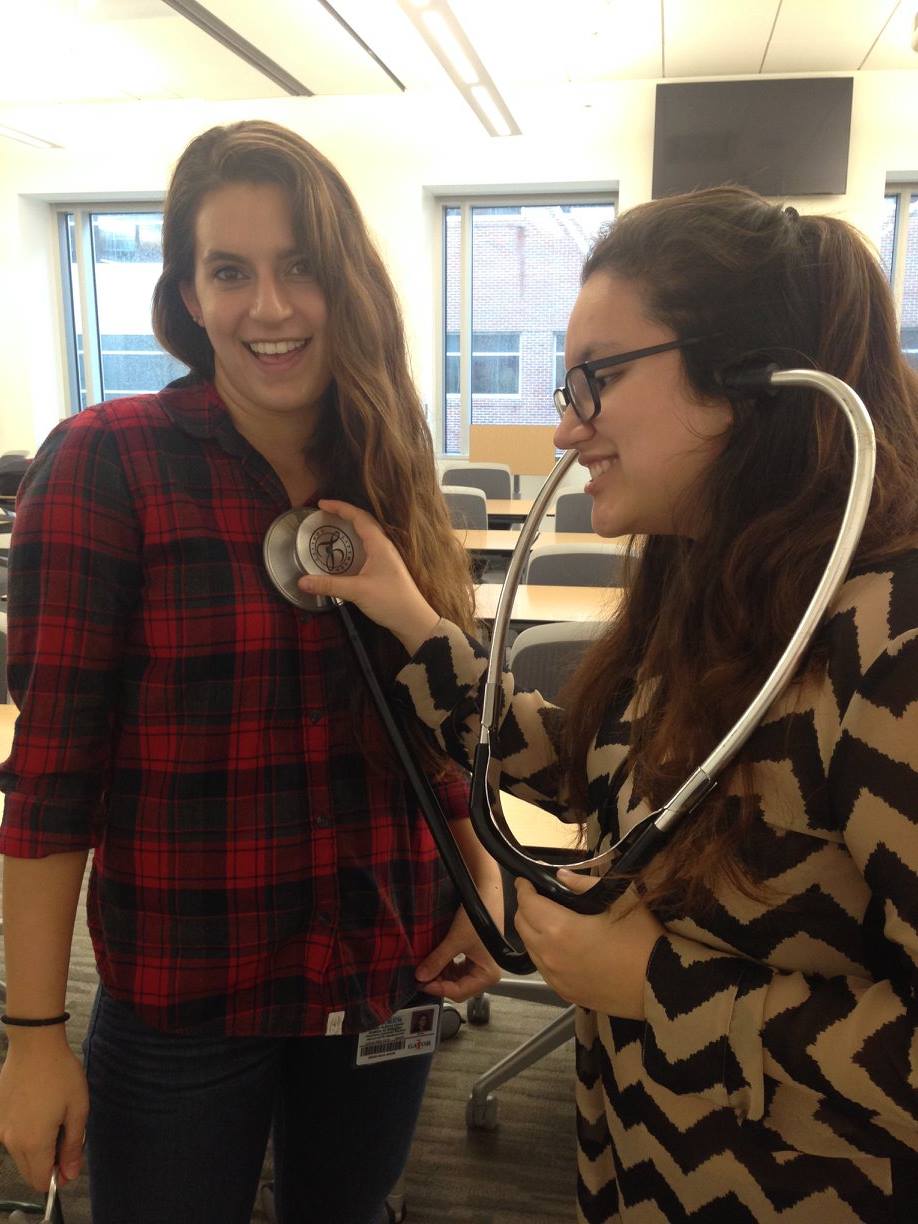 Medical assistant
Nursing assistant
EMT/paramedic
ER tech
Scribe
How Can I be Competitive for PA School?
Experience valued. 
Direct patient care  

Health related experience/PA shadowing

Leadership

Volunteerism
FAQ:  Why is shadowing a PA important?
To understand:

The breadth of medicine which PAs practice 

Relationships: PA-patient, PA-MD PA-team 

What working as a PA is really like
How Can I be Competitive for PA School?
Experience valued. 
Direct patient care  

Health related 
experience/ 
PA shadowing

Leadership

Volunteer
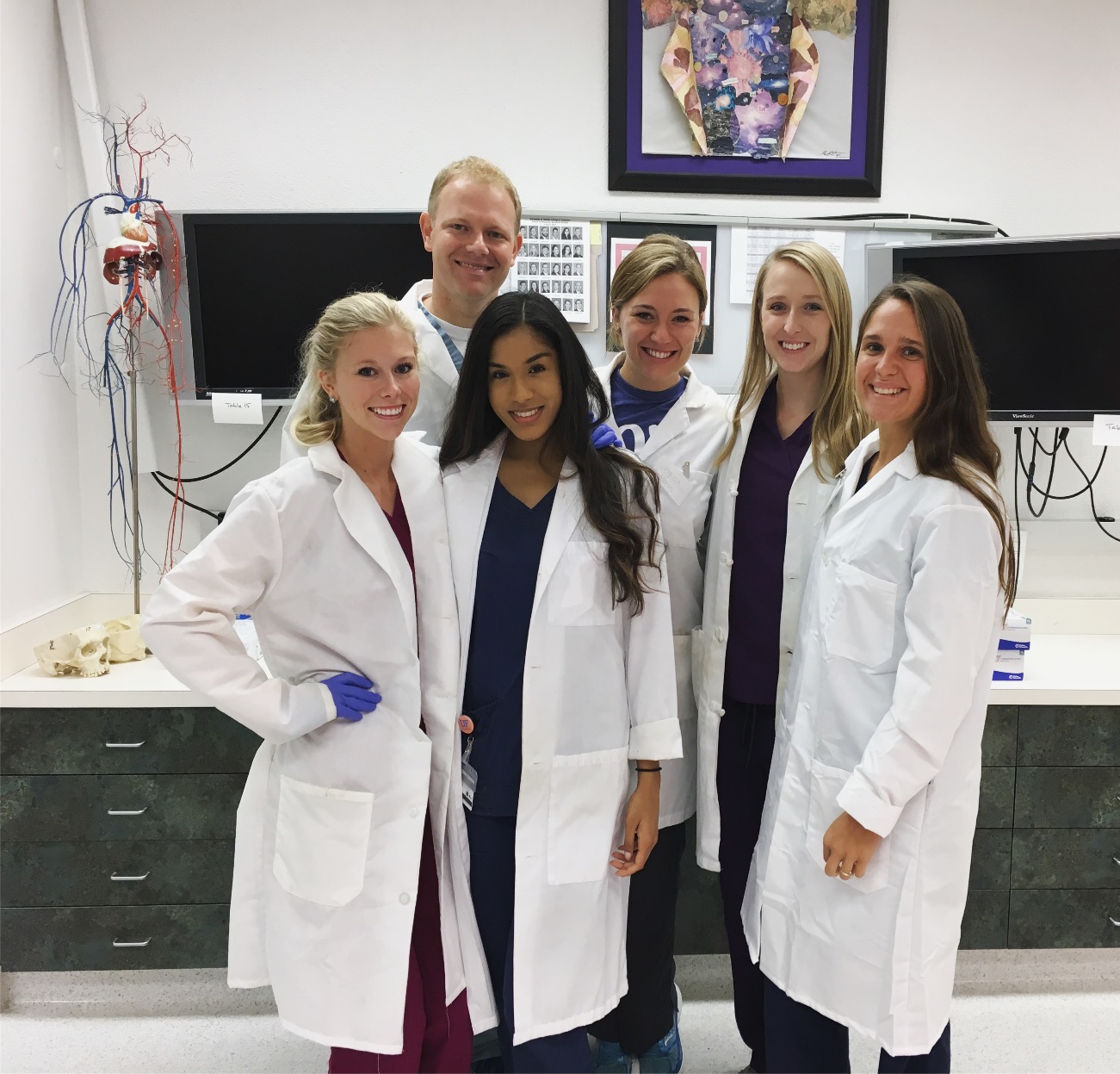 Physician – PA Teams
PAs    
Provide quality of care comparable to that of physicians 
Enhance coordination of care
In practice with physicians PAs provide more cost-effective care than practices without PAs
	PAs  
Increase patient satisfaction
Create access to healthcare
Elevate health outcomes
American Academy of Physician Assistants     www.aapa.org
Compare and Contrast PAs and Physicians
PAs do much of the same work of the physician 
Evaluate, diagnose and treat 
Prescribe medications, therapies
Perform procedures; 1st assist in the OR

PA Education shorter . . .
		 Master’s degree:  24-27 months

Physician supervision:  MD/ PA a collaborative team . . 
		but PAs can work autonomously
Compare and Contrast PAs and Nurse Practitioners
PA education model: medical
     NP education model: nursing/preventive health

PAs are educated in general medicine
	NPs are educated in advanced nursing practice

PAs are trained in all areas of medicine 
NPs are trained in a chosen population focus; a track
[Speaker Notes: NP training: choose Family/Adult/Gerontology, Neonatal, Peds, Women’s Health, Psych]
Helpful Resources
UF School of Physician Assistant Studies  	           UF  PA 
       www.pa.med.ufl.edu     
        
American Academy of Physician Assistants 	AAPA
       www.aapa.org
      
Florida Academy of Physician Assistants 	           FAPA   
     www.fapaonline.org

Physician Assistant Education Association  	PAEA  
       www.paeaonline.org
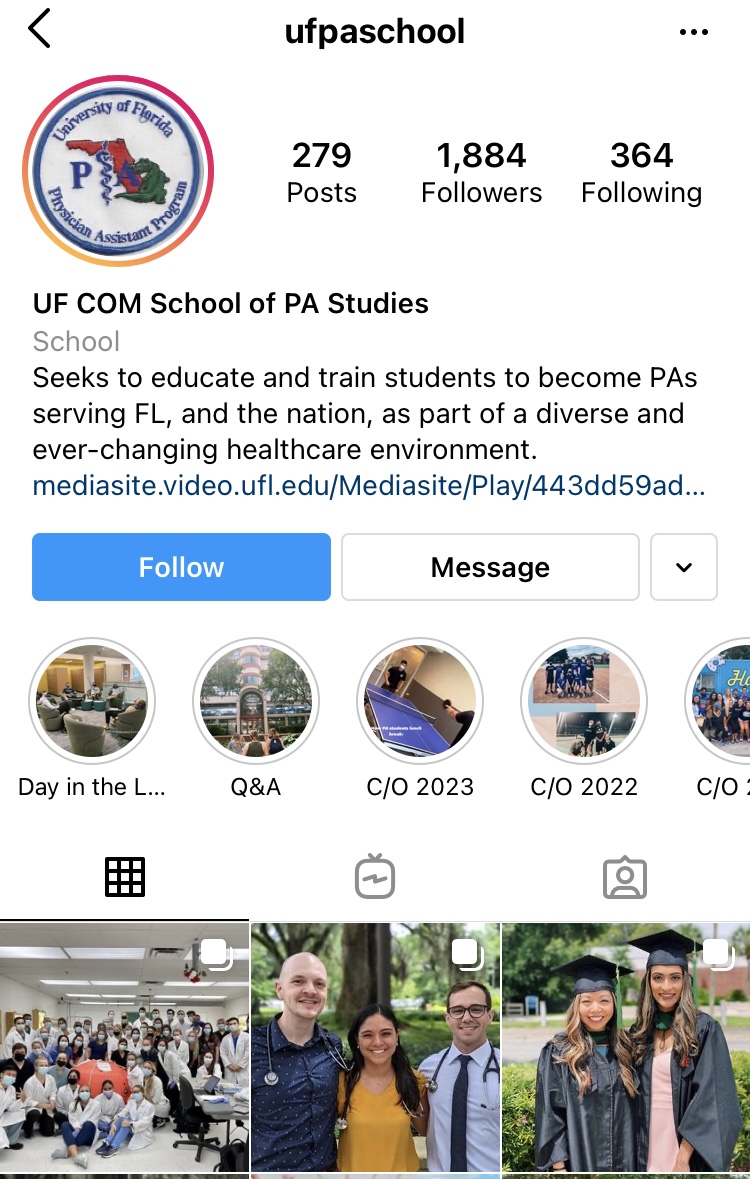 This Could Be You!
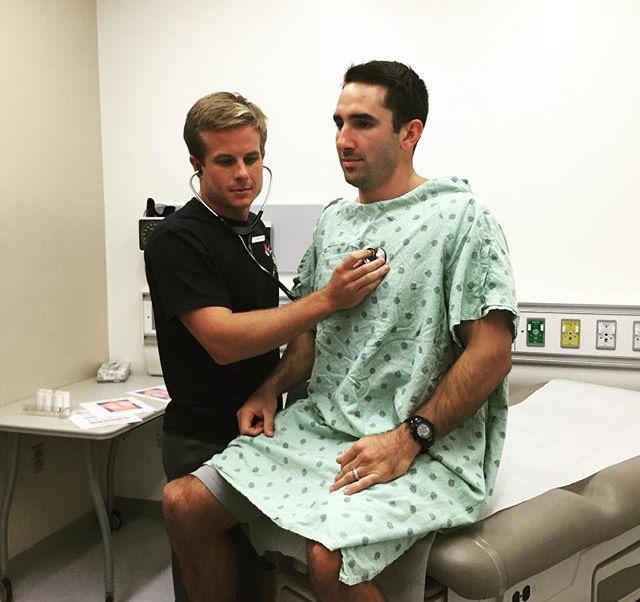 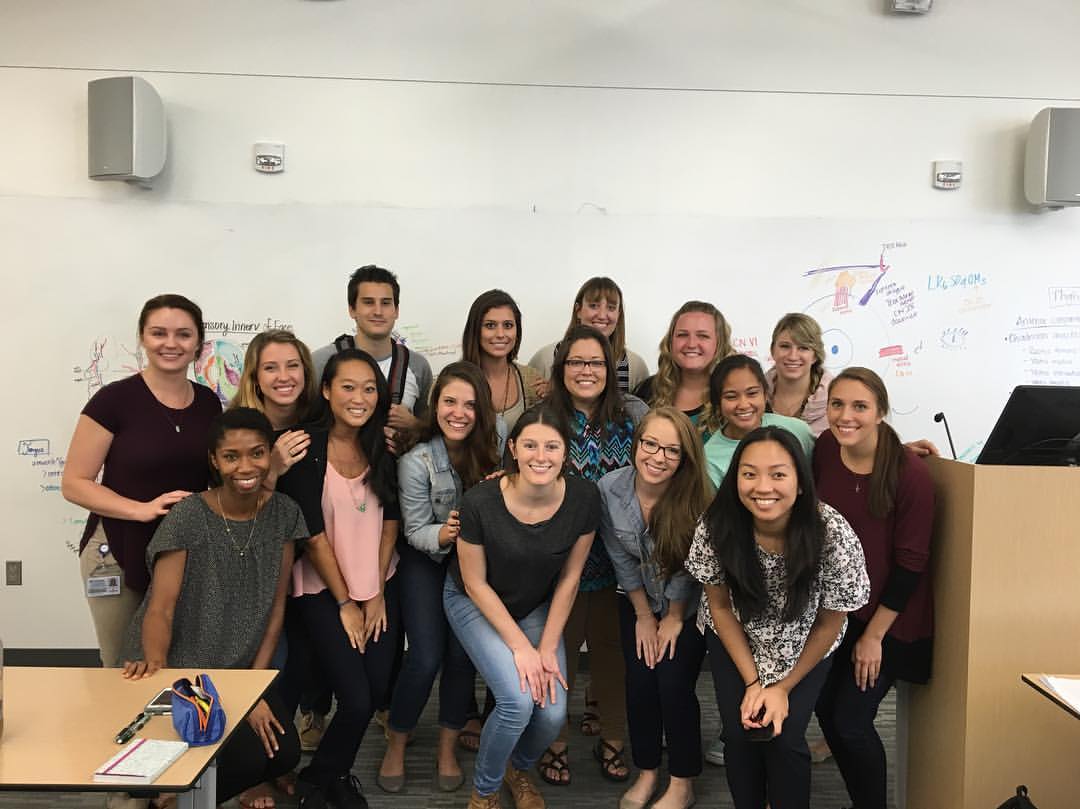 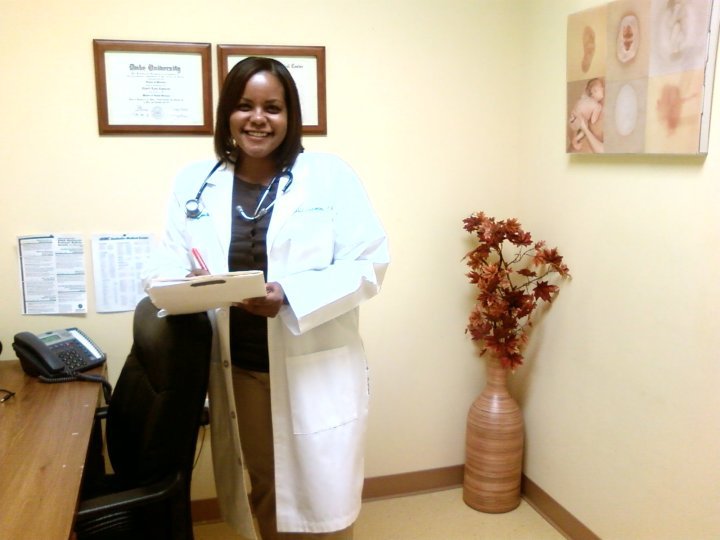 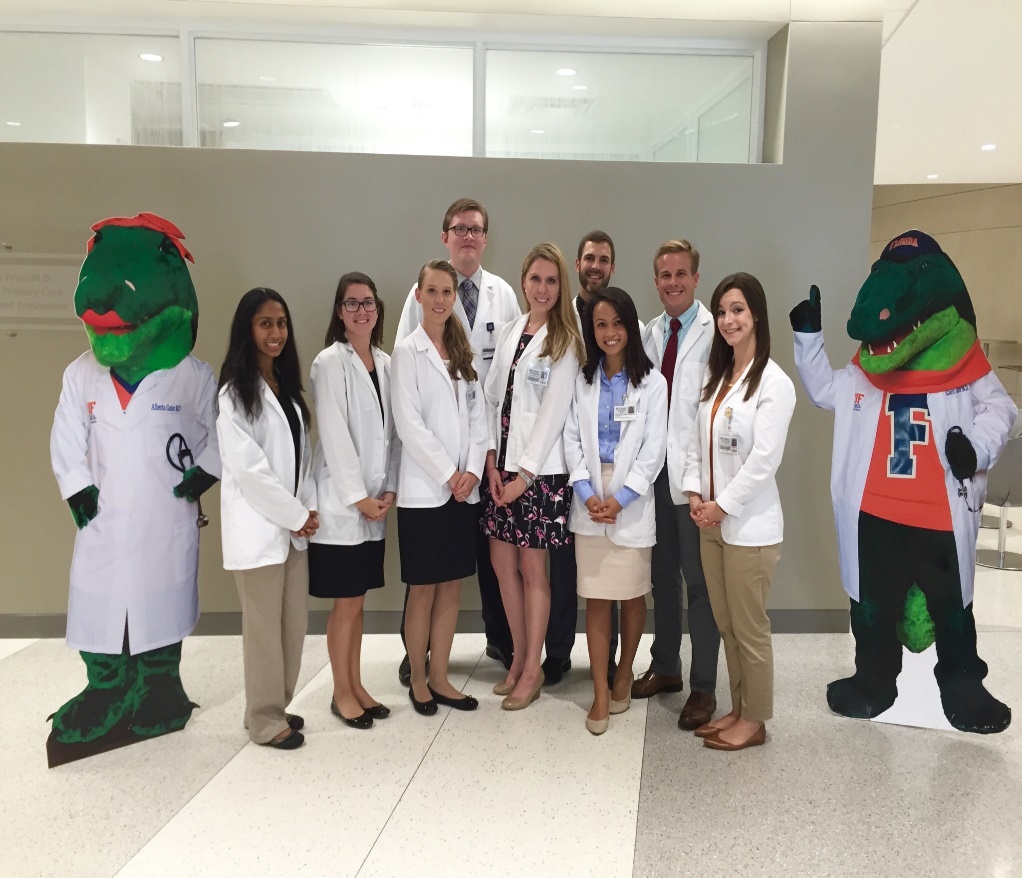 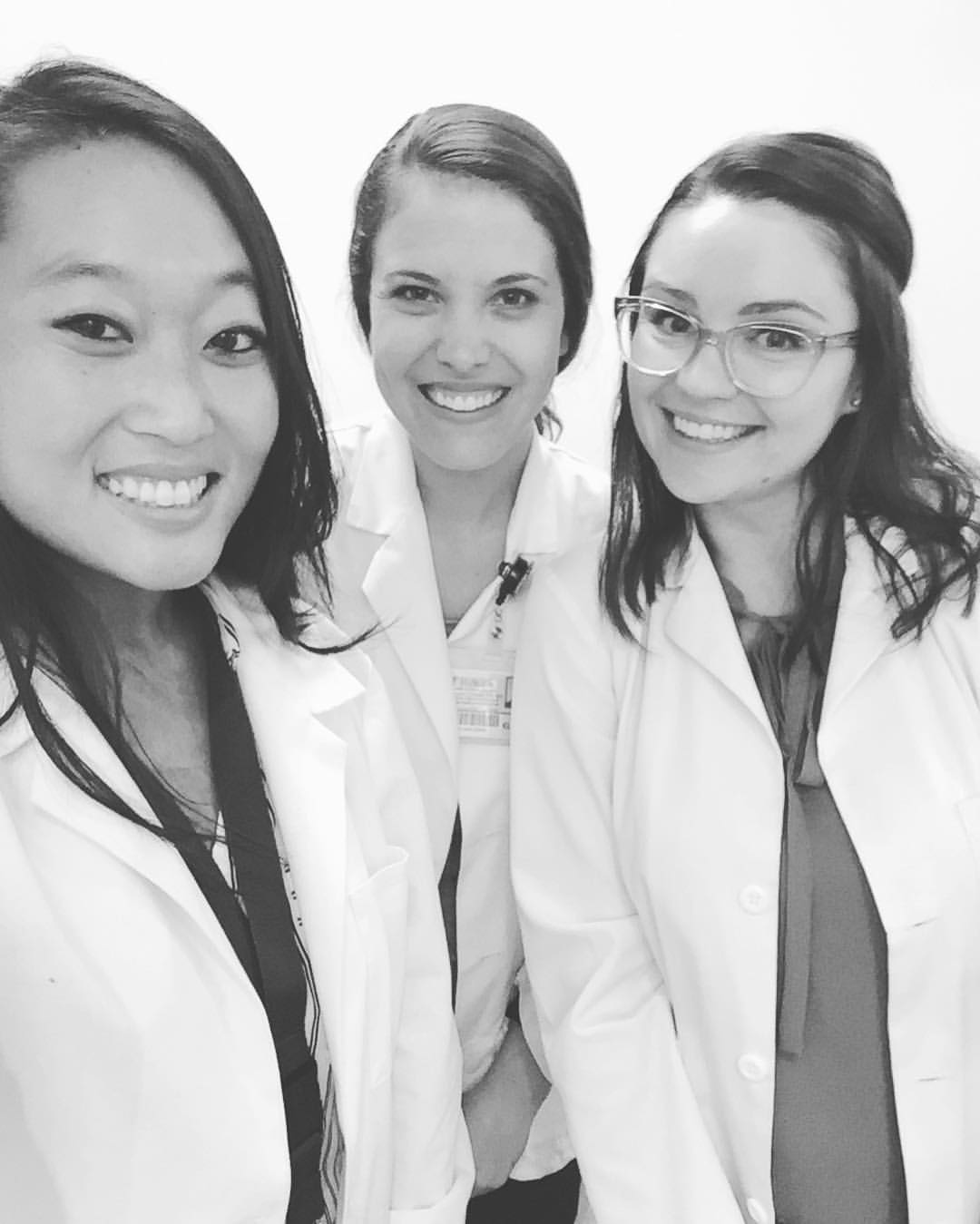 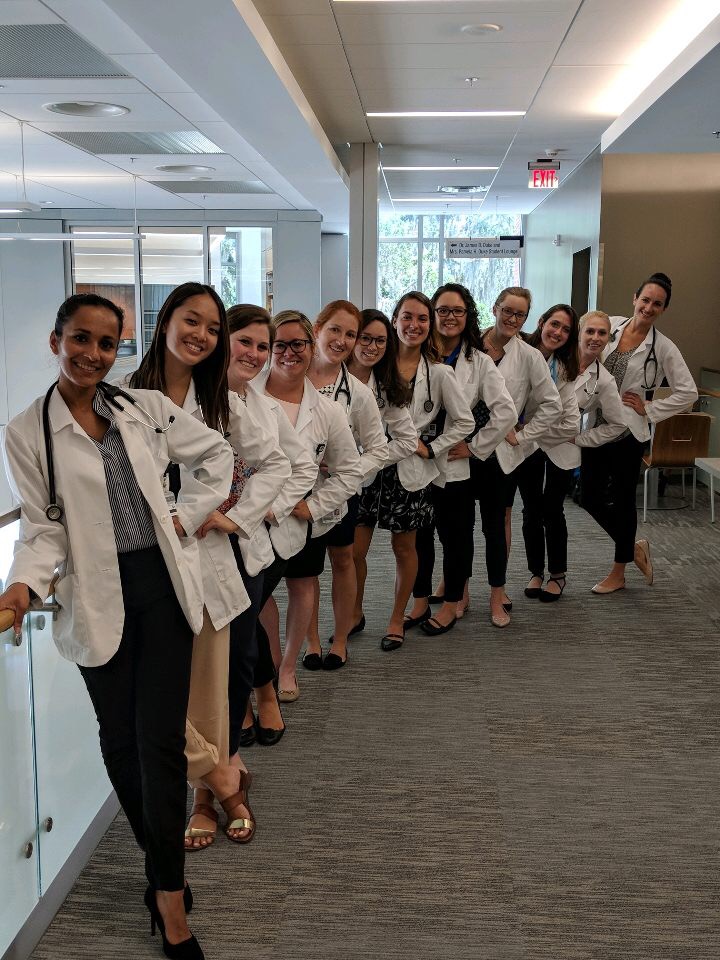 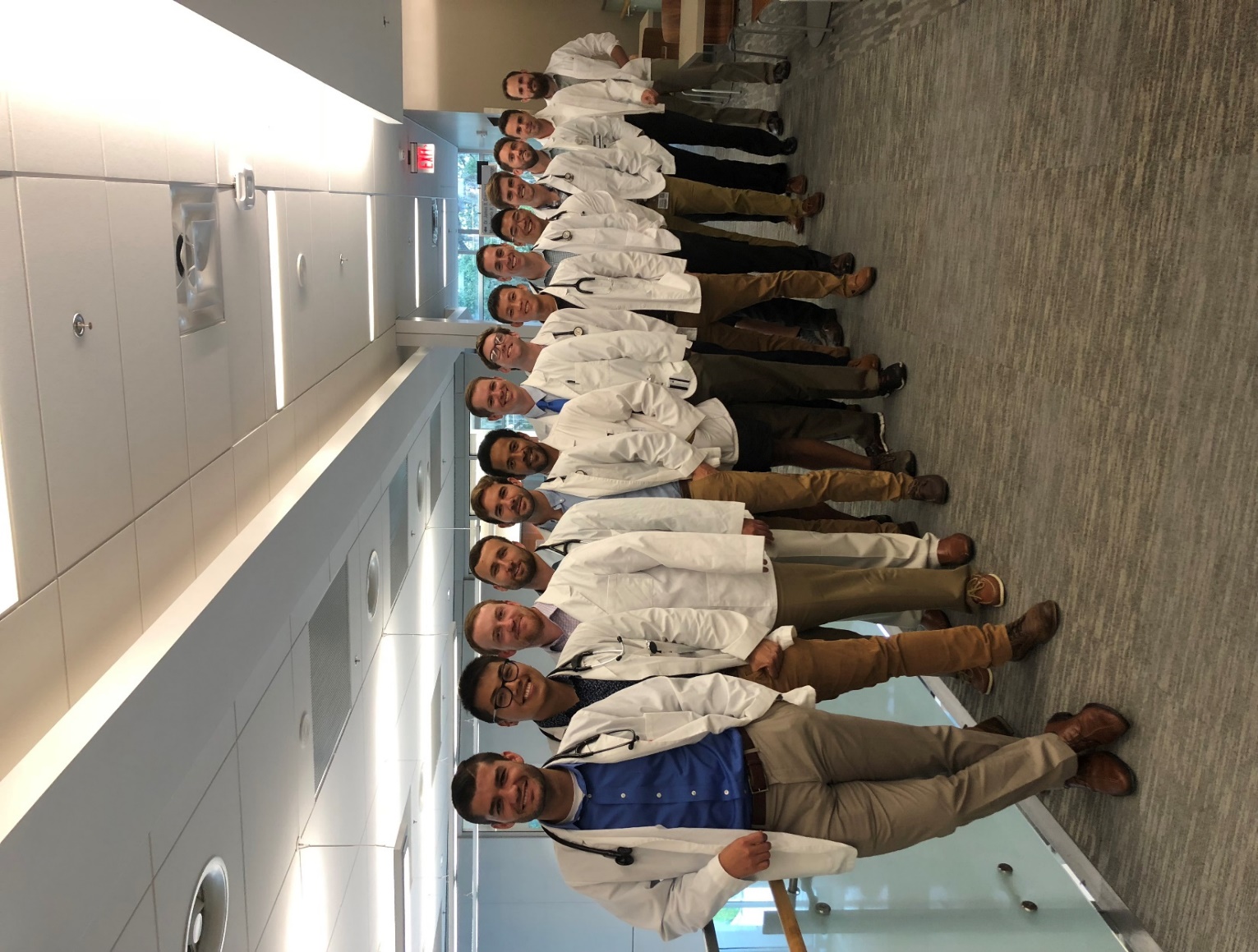 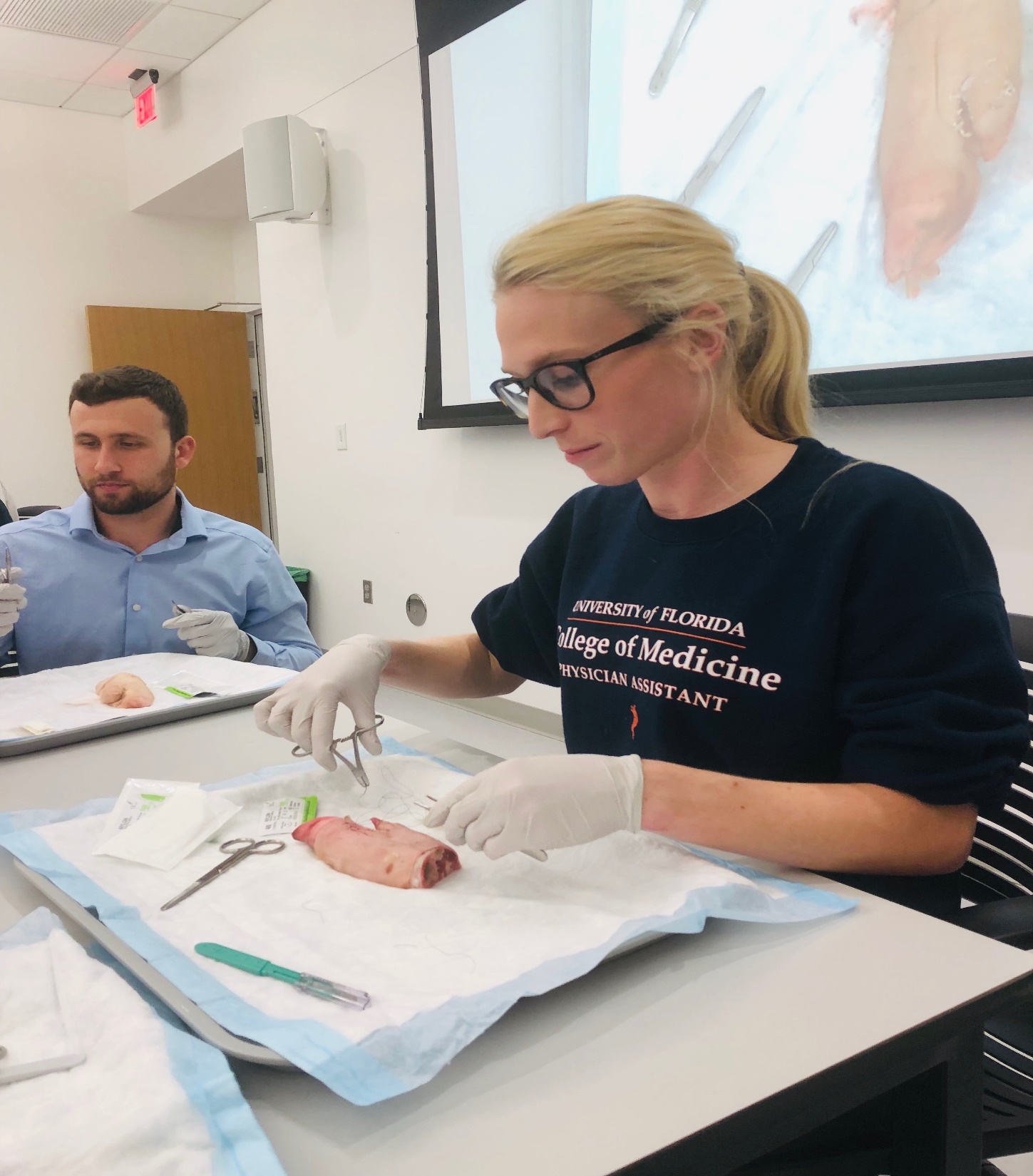 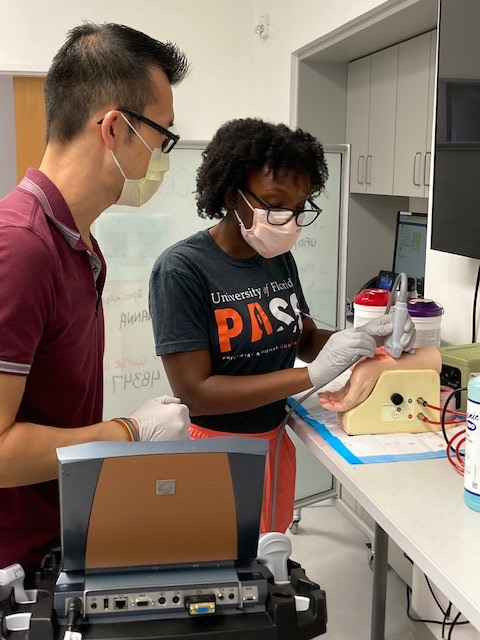 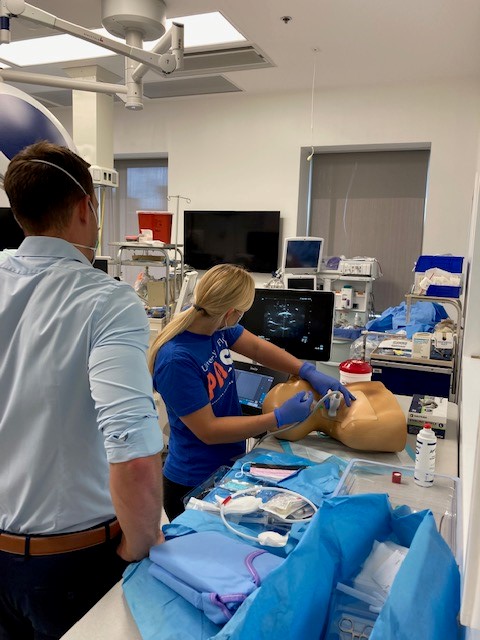 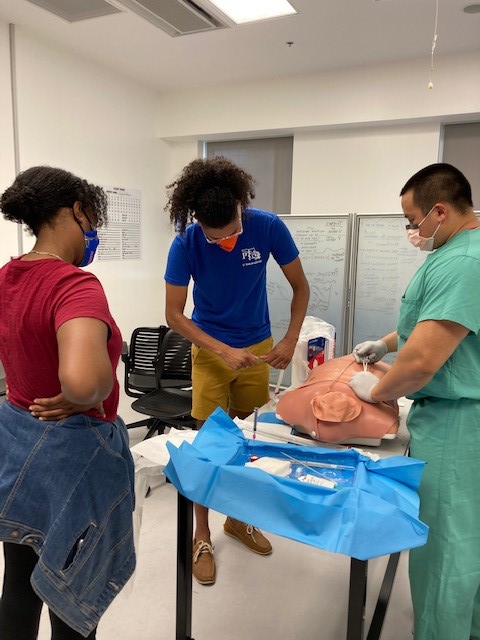 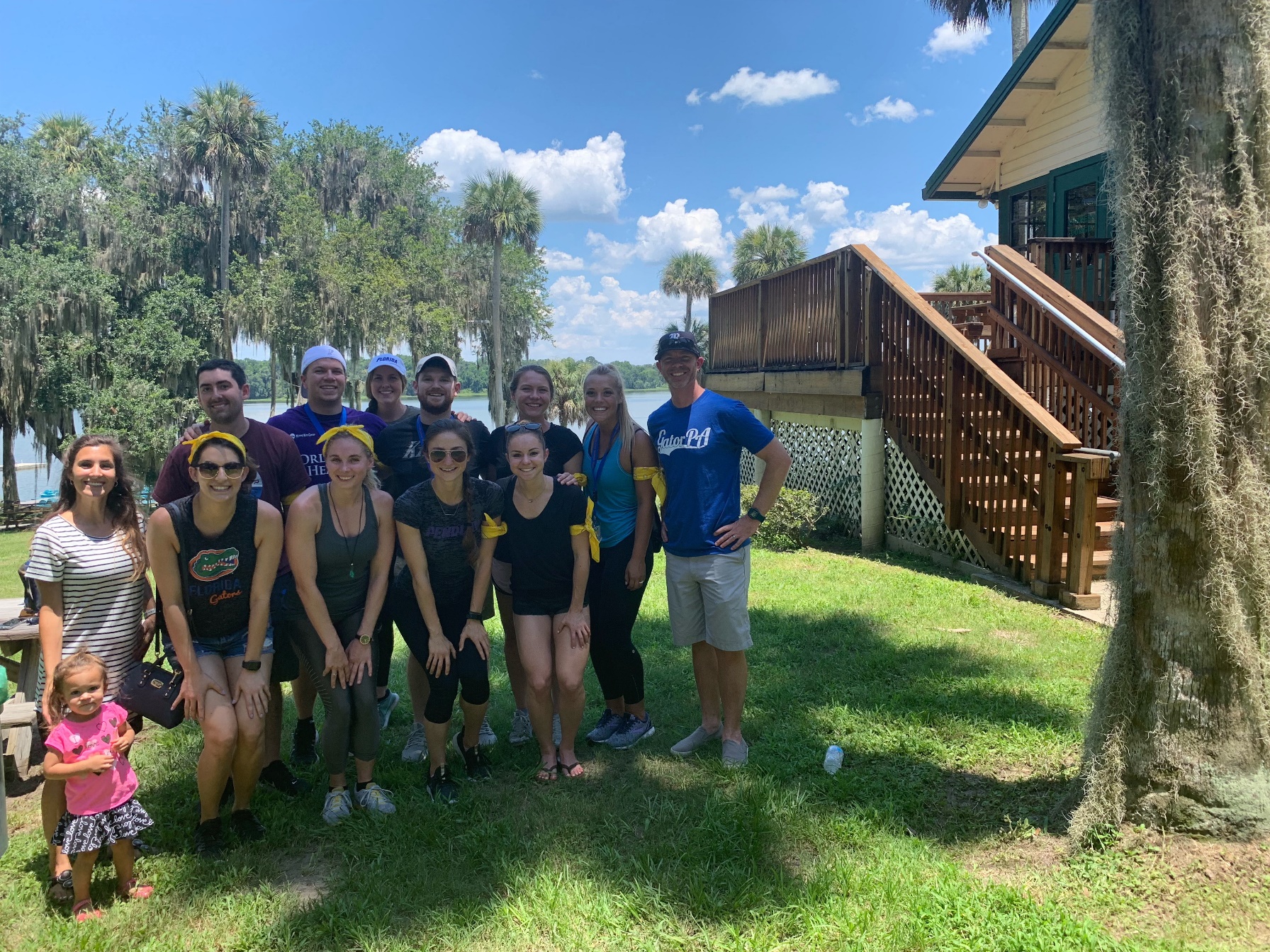 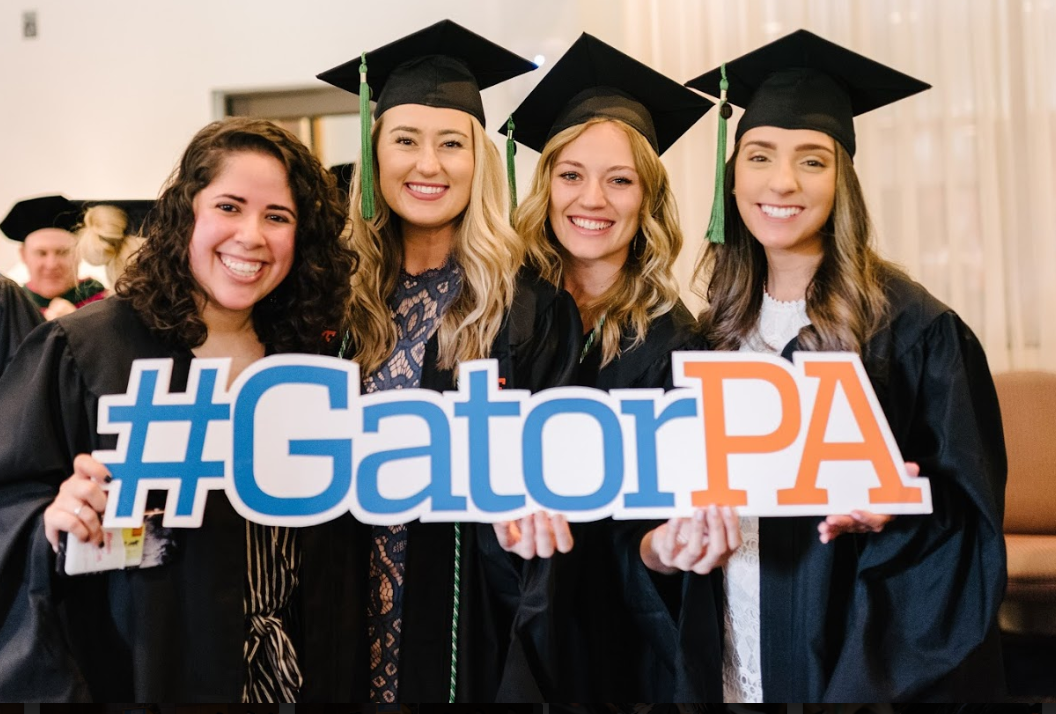 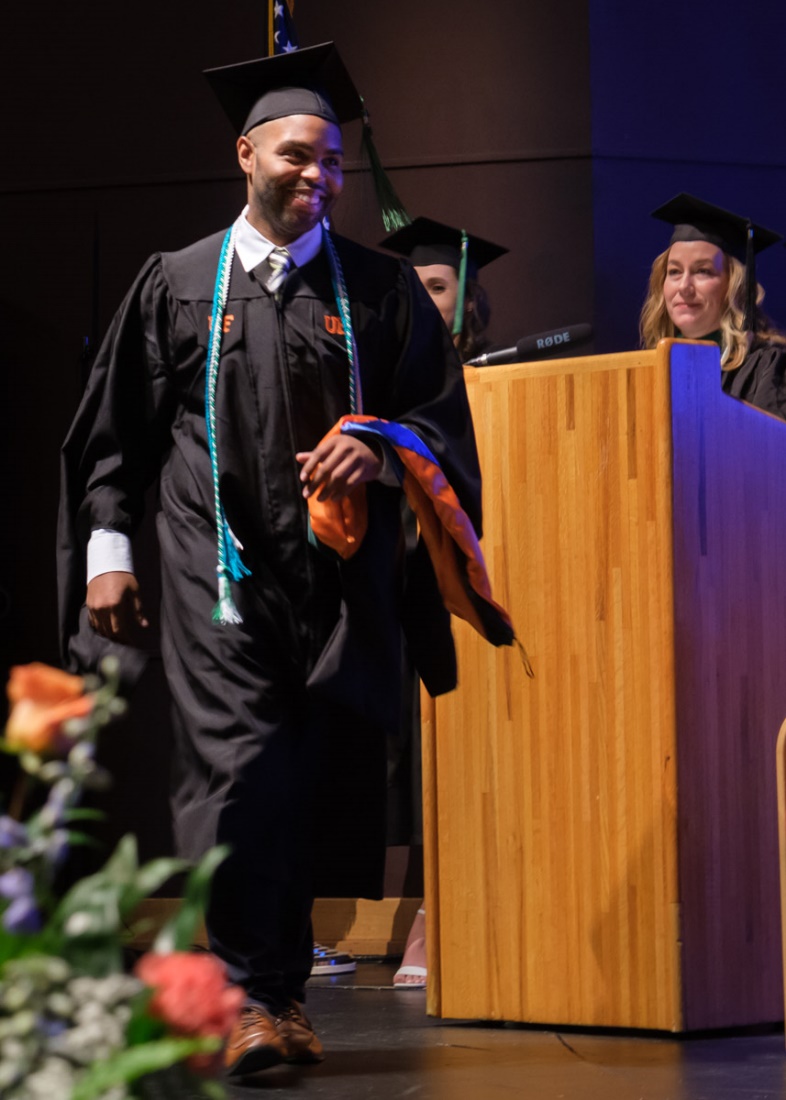 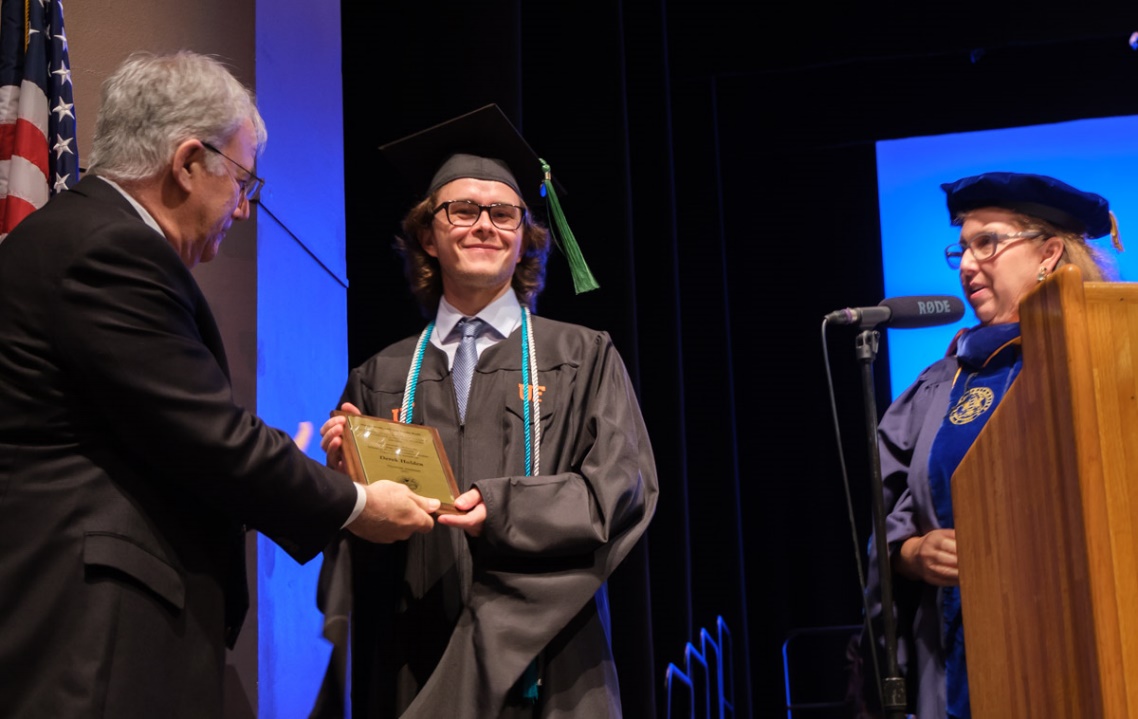 Questions?
travis.grant@pap.ufl.edu